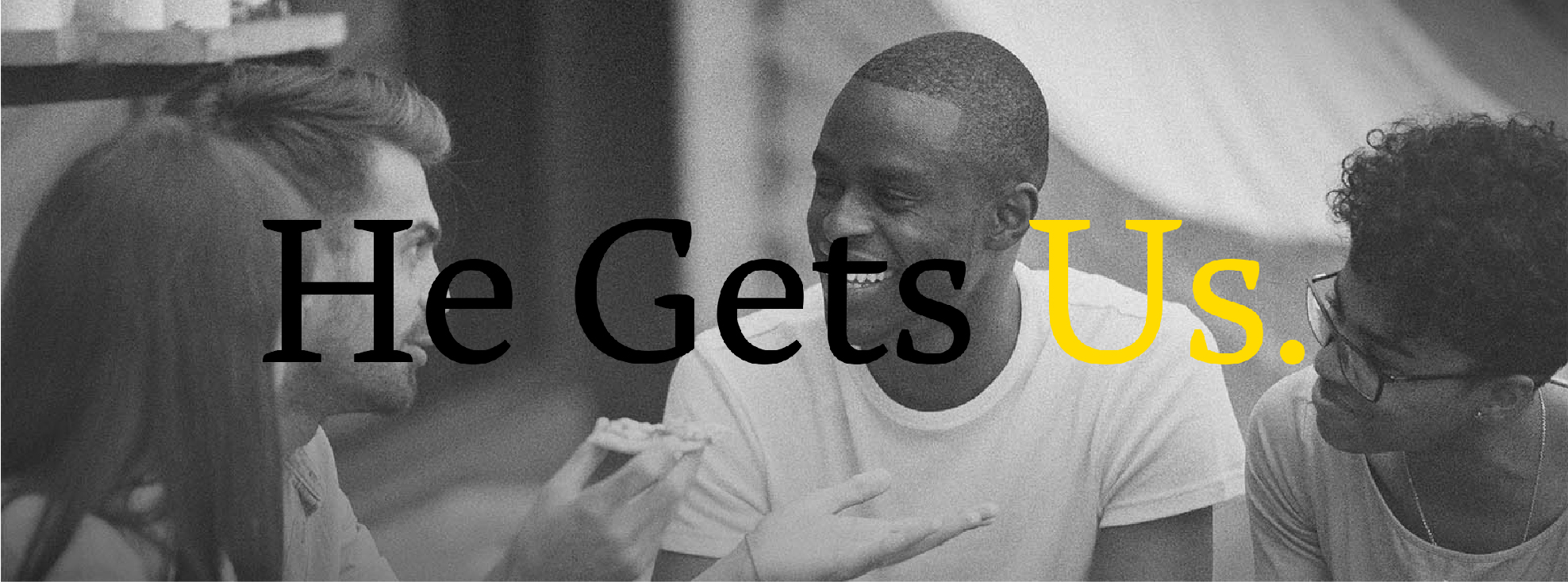 JESUS KNEW JOY TOO!
OVERVIEW

Welcome back to our series, “He Gets Us”!    Jesus gets our lives because he was human too.   In this series we are exploring how Jesus knows what we’re going through.   He cares and he is able to help you as you trust in him.   Our topic this week is, “Jesus knew joy too!”    Jesus loved life.  He loved being at parties.  He loved gathering with others for meals.  He had a joy about life and his mission.  In John 15:11, Jesus says: “I have told you this so that my joy may be in you and that your joy may be complete.”
 The joy we are to have as Christians is the joy of Jesus.  
 Jesus wants to take the joy that he has and place it in you.  
The goal of today’s study is that we would understand and embrace the joy of Jesus!
This is What Brings Me Joy

What is it that brings you joy?   Is there a certain place you love to be or activity you love to do?    Maybe for you it is time with family, just being together or perhaps going on an adventure together.     Maybe there is a hobby or a sport that when you engage with it, you get filled up with joy.    

Share with the group what it is that brings you joy!
Joy is something we all desire to experience 
but too often is seems difficult to grab hold of.  
 Jesus gets us when we struggle to experience joy.  
He has given us his Spirit to empower us to know his joy each day, 
no matter what life throws our way.     
For the first part of our study, let’s explore this question 
- As a follower of Jesus, how can I experience his joy?
What was your home life like growing up?    
Would you describe your home as “joyful”?   Why or why not?


Who in your life would you describe as a particularly joyful person?    
What about this person that would cause you 
to describe them in this way?
Joy is both a gift from God and something we can cultivate in our lives.     
The root word for joy in Greek is chara 
which is closely related to the Greek word charis for grace.    
What have you found helps you to cultivate joy in your life? 

 
When you face obstacles to joy, what helps you overcome them?
READ:   Galatians 5:22-23
 
22 But the fruit of the Spirit is love, joy, peace, forbearance, kindness, goodness, faithfulness, 23 gentleness and self-control.
 Against such things there is no law.  NIV
 
 
- How does God’s Spirit help us to experience his joy?
THE JOY OF JESUS
 
Jesus was a man who was filled with joy.   
He laughed, danced, went to parties and experienced life with gusto.    
 Let’s explore this more as we learn how we can experience joy like Jesus did.
 

Were you surprised at all by the teaching on Sunday 
that Jesus was a joy filled and happy man?  

Do you agree with the teaching?  Why or why not?
Do you think Christians today think of joy as a normal characteristic of Jesus?  
Why or why not?

 
Why do many Christians think of Jesus in mostly sober and serious terms?  
Is this a good thing or a bad thing?
READ:   Luke 2:10    The Angels Announce Jesus’ Birth 
 
10 But the angel said to them, “Do not be afraid. I bring you good news that will cause great joy for all the people.
  
What do you notice here about the joy that Jesus’ birth brought us?
READ John 15:9-11
 
9 “As the Father has loved me, so have I loved you. Now remain in my love. 10 If you keep my commands, you will remain in my love, just as I have kept my Father’s commands and remain in his love. 11 I have told you this so that my joy may be in you and that your joy may be complete.
 
 
What do we learn from these verses about how to experience Jesus’ joy?
READ Hebrews 12:2
 
2 fixing our eyes on Jesus, the pioneer and perfecter of faith. 
For the joy set before him he endured the cross, scorning its shame, 
and sat down at the right hand of the throne of God.   NIV
 
What do you notice here about how Jesus 
went through his greatest trial with joy? 
 
How do we reconcile the teaching that Jesus 
is both a man of sorrows as well as a man of joy?
How balanced are you personally when it comes to 
being joyful and serious at the same time?

What step could you take to become more aware of God’s joy, 
to grow your joy in him this week?
PRAYER
 
Read the following verse out loud together as a group, 
then spend time praying these words over one another. 
 
13 May the God of hope fill you with all joy and peace 
as you trust in him, so that you may overflow with hope 
by the power of the Holy Spirit.  
Romans 15:13 NIV